25 IDM TOOLKIT ANALYSIS SLIDES – REACHING POLICY DETERMINATIONS (2020 REGULATIONS) UPDATED JANUARY 2025
CREATED BY: Heather T. Lynn, Esq., Partner
Lynn, Lynn, Blackman & Toohey, P.C. 
76 St. Paul Street, Suite 400
Burlington, Vermont 05401 802-860-1500
hthomaslynn@lynnlawvt.com
For instructional purposes only. Shall not constitute legal advice. Work Product of Atty. H. Lynn. Updated JAN 2025
INSTRUCTIONS FOR USE:
For instructional purposes only. Shall not constitute legal advice. Work Product of Atty. H. Lynn. Updated JAN 2025
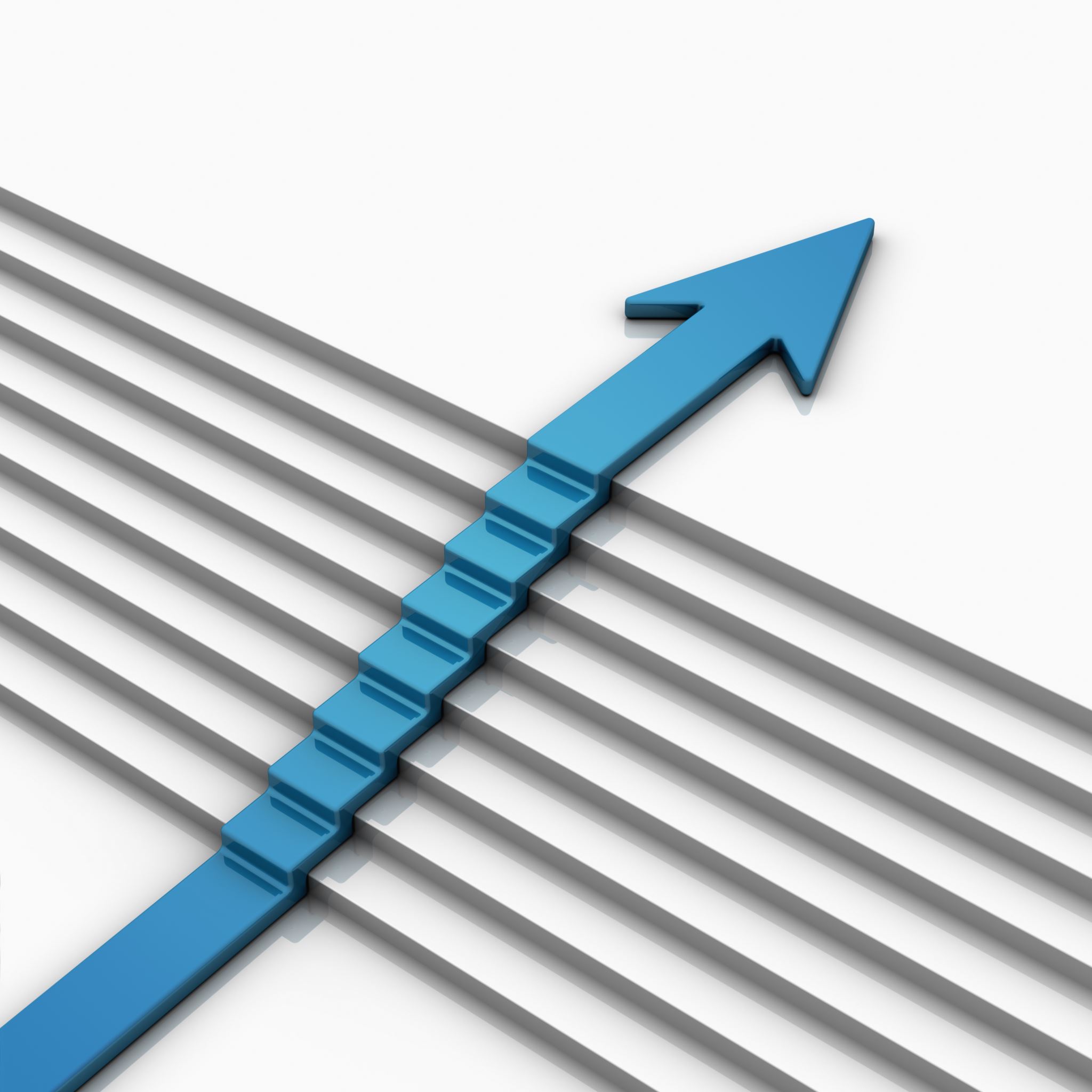 STEP ONE:THRESHOLD CONSIDERATIONS
EVERY TITLE IX CASE:MUST SATISFY WITH A PREPONDERANCE OF THE EVIDENCE INDIVIDUALLY FOR EACH OF THE 5 THRESHOLD CONSIDERATIONS -
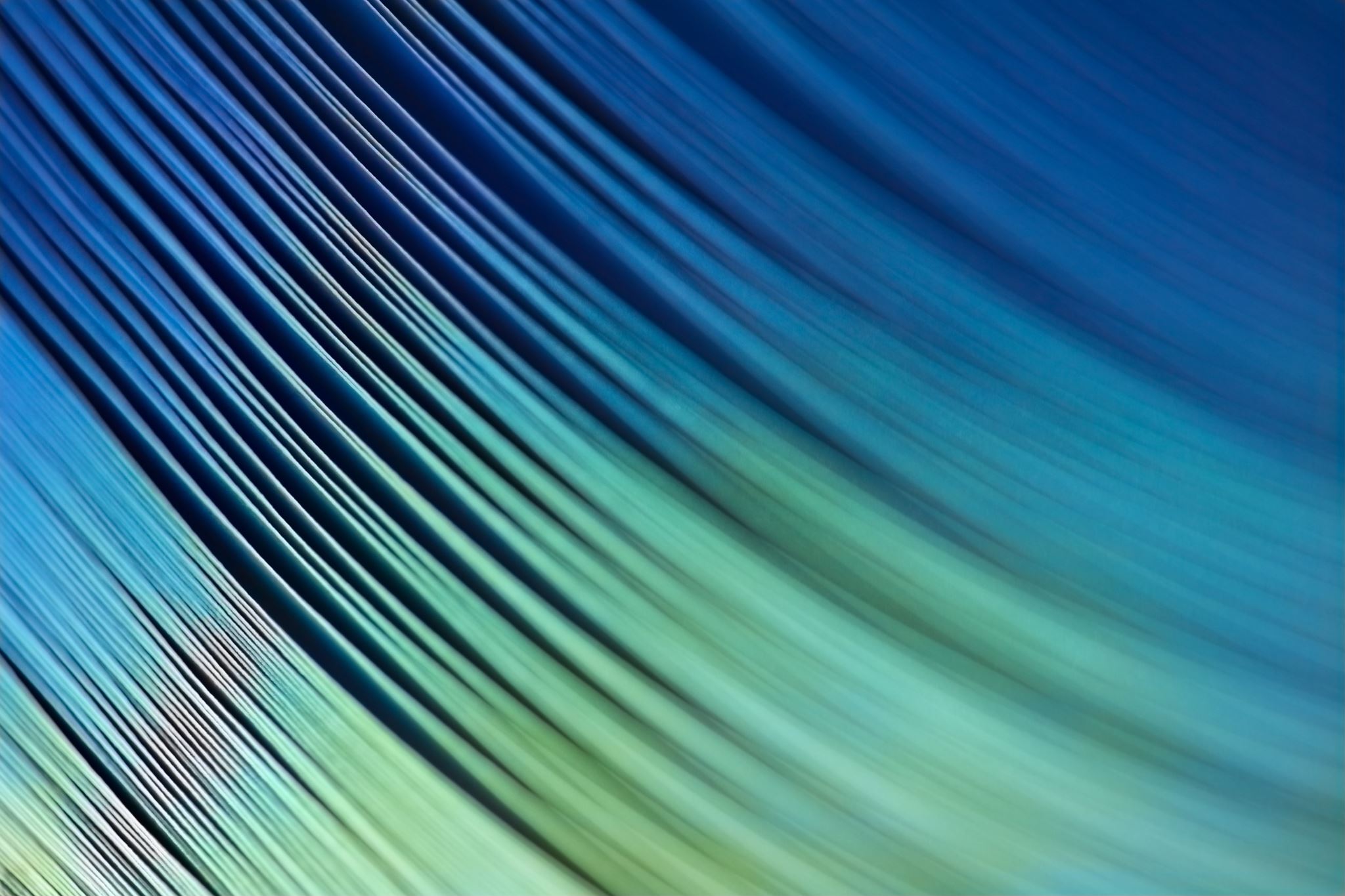 THRESHOLD REQUIREMENTS TO EVEN BE CONSIDERED POTENTIALLY Title IX Sexual Harassment…
TRAINING MATERIALS 9-10-24 / H. Lynn / For Educational Purposes Only Shall Not Constitute Legal Advice
4
STEP ONE: THRESHOLD QUESTION 1 (WHO?)
For instructional purposes only. Shall not constitute legal advice. Work Product of Atty. H. Lynn. Updated JAN 2025
STEP ONE: THRESHOLD QUESTION 2 (IN WHAT CONTEXT?)
For instructional purposes only. Shall not constitute legal advice. Work Product of Atty. H. Lynn. Updated JAN 2025
STEP ONE: THRESHOLD QUESTION 3 (WHERE?)
For instructional purposes only. Shall not constitute legal advice. Work Product of Atty. H. Lynn. Updated JAN 2025
STEP ONE: THRESHOLD QUESTION 4 (WHEN ?)
For instructional purposes only. Shall not constitute legal advice. Work Product of Atty. H. Lynn. Updated JAN 2025
STEP ONE: THRESHOLD QUESTION 5 (WHY?)
For instructional purposes only. Shall not constitute legal advice. Work Product of Atty. H. Lynn. Updated JAN 2025
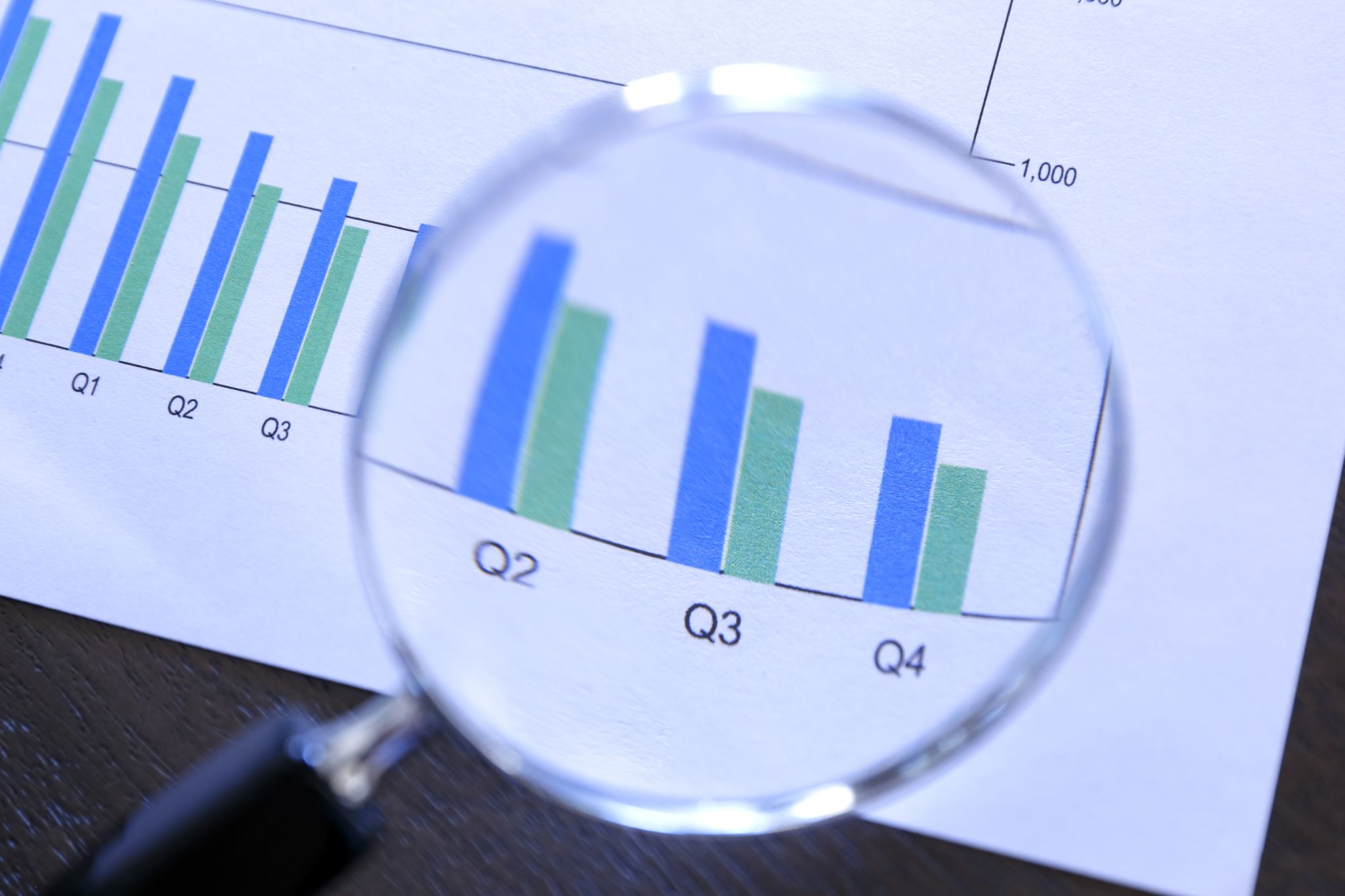 STEP TWO
DETERMINE AND ANNOUNCE whether ALL the elements of the given category of prohibited conduct/harassment being considered*** are IN FACT met by the preponderance of the evidence as you have determined it. 

(IE: if the case is one of quid pro quo, then proceed to the slide below that examines those elements, etc.).
For instructional purposes only. Shall not constitute legal advice. Work Product of Atty. H. Lynn. Updated JAN 2025
***STOP!!
For instructional purposes only. Shall not constitute legal advice. Work Product of Atty. H. Lynn. Updated JAN 2025
STEP TWO: QUID PRO QUO SEXUAL HARASSMENT
If the category of prohibited conduct under consideration is ALLEGED QUID PRO QUO SEXUAL HARASSMENT, you must weigh evidence related to and announce determinations reached on all of the following, as to whether or not -
	A) RESPONDENT was a school district employee; and
	B) RESPONDENT conditioned the provision of an aid, benefit, or 	service of the District to the COMPLAINANT, on their 	(COMPLAINANT’s) participation in sexual conduct; and
	C) The sexual conduct was unwelcome by the 	COMPLAINANT.
SOURCE: 2020 TITLE IX POLICY II.N.1.
STEP TWO: EFFECTIVE DENIAL OF EQUAL ACCESS
For instructional purposes only. Shall not constitute legal advice. Work Product of Atty. H. Lynn. Updated 11-12-24
If the category of prohibited conduct under consideration is ALLEGED EFFECTIVE DENIAL OF EQUAL ACCESS SEXUAL HARASSMENT, you must weigh evidence related to and announce determinations reached on all of the following as to whether or not Respondent’s conduct -
1) Was “unwelcome sexual conduct” (i.e. Respondent’s sexual conduct was not welcome by the Complainant);
AND
2) Was so severe, pervasive AND objectively offensive that it effectively denied Complainant (Student or co-employee) equal access to the District’s education program or activity (including employment).
SOURCE: 2020 TITLE IX POLICY II.N.2.
STEP TWO: SEXUAL ASSAULT SEXUAL HARASSMENT
For instructional purposes only. Shall not constitute legal advice. Work Product of Atty. H. Lynn. Updated 11-12-24
If the category of prohibited conduct under consideration is ALLEGED SEXUAL ASSAULT SEXUAL HARASSMENT, you must weigh evidence related to and announce determinations reached on all of the following as to whether or not RESPONDENT engaged in…
Any sexual act(s) directed at COMPLAINANT; and
Any sexual act(s) directed at COMPLAINANT were without COMPLIANANT’s consent (this includes instances where the COMPLAINANT is unable to lawfully give consent because of age or cognitive ability). 
Consent to a sexual act exists where words, actions or other non-verbal conduct objectively communicates a desire to participate in the sexual act(s). 
Consent to some sexual act(s) by COMPLAINANT does not indicate consent to all sexual acts.
Consent may be withdrawn at ANY time by objectively communicating through words, actions or other non-verbal conduct.  
SOURCE: 2020 TITLE IX POLICY II.N.3.a.
STEP TWO: DATING VIOLENCE SEXUAL HARASSMENT
For instructional purposes only. Shall not constitute legal advice. Work Product of Atty. H. Lynn. Updated 11-12-24
If the category of prohibited conduct under consideration is ALLEGED DATING VIOLENCE SEXUAL HARASSMENT, you must weigh evidence related to and announce determinations reached on all of the following as to whether or not RESPONDENT-
	
Engaged in violence towards the COMPLAINANT; and
Currently is or has been in a social relationship of a romantic or intimate nature with the COMPLAINANT. The existence of the relationship (between RESPONDENT and COMPLAINANT) shall be considered with reference to the length of the relationship, the type of relationship and the frequency of the interactions between persons involved in the relationship. 
SOURCE: 2020 TITLE IX POLICY II. N.3.b.
STEP TWO: DOMESTIC VIOLENCE SEXUAL HARASSMENT
For instructional purposes only. Shall not constitute legal advice. Work Product of Atty. H. Lynn. Updated 11-12-24
If the category of prohibited conduct under consideration is ALLEGED DOMESTIC VIOLENCE SEXUAL HARASSMENT, you must weigh evidence related to and announce determinations reached on all of the following as to whether or not RESPONDENT -
Engaged in felony or misdemeanor crimes of violence; and
Is a current or former spouse or intimate partner of the COMPLAINANT; and/or shares a child with the COMPLAINANT; and/or is cohabitating with or has cohabited with the COMPLAINANT as a spouse or intimate partner or any other persons protected under 15 V.S.A. Section 1101 from domestic abuse.
SOURCE: 2020 TITLE IX POLICY II.N.3.c.
STEP TWO: STALKING SEXUAL HARASSMENT
For instructional purposes only. Shall not constitute legal advice. Work Product of Atty. H. Lynn. Updated 11-12-24
If the category of prohibited conduct under consideration is ALLEGED STALKING SEXUAL HARASSMENT, you must weigh evidence related to and announce determinations reached on all of the following as to whether or not RESPONDENT engaged in -
A course of conduct directed at COMPLAINANT that would either cause a reasonable person to: 
 fear for their safety; AND/OR 
 fear for the safety of others; AND/OR
 suffer substantial emotional distress.
SOURCE: 2020 TITLE IX POLICY II.N.3.d.